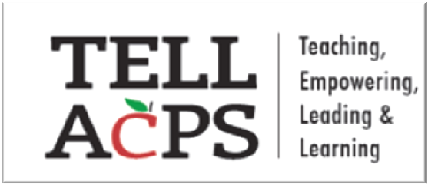 Alexandria City Public SchoolsPreliminary Results of the 2016 Teaching, Empowering, Leading, and Learning (TELL) Survey.
Dawn ShephardAssociate Director, Teaching, Empowering, Leading, and Learning (TELL) Initiative
TELL Survey Background
TELL ACPS Survey
What the TELL ACPS Survey IS: 
A statistically valid and reliable instrument to assess whether educators have working conditions in their school that support effective teaching. 
 
What the TELL ACPS Survey Is NOT: 
An assessment of the morale of teachers or their happiness with specific policies. The survey does not provide information as to why teachers perceive conditions as they do, which is best ascertained through data-driven dialogue as part of the school improvement planning process.
3
●   Copyright © 2016 New Teacher Center. All Rights Reserved.
TELL measures 8 constructs linked to teacher retention and student achievement:
4
●   Copyright © 2016 New Teacher Center. All Rights Reserved.
TELL Constructs
5
●   Copyright © 2016 New Teacher Center. All Rights Reserved.
2016 Survey Respondents
2016 Responses by Role
Total Respondents: 1,052		     Overall Response Rate: 74%
2016 Responses by School Level
Total Respondents: 1,052		     Overall Response Rate: 74%
Note: Bar percentages indicate level-specific response rate
Survey Results by Construct
Rate of Agreement
Calculations
All calculations are done at the respondent level and then aggregated to school, district, and state level

At the Item Level:
Percentage of respondents indicating ‘Agree’ or ‘Strongly Agree’ for the given survey question

At the Construct Level:
Average rate of agreement across items within the given construct
Ex. Respondent indicates ‘Agree’ or ‘Strongly Agree’ for 4 out of 8 items within a construct, their Rate of Agreement (RA) for the given construct is 50%
10
●   Copyright © 2016 New Teacher Center. All Rights Reserved.
2016 TELL Construct Averages
11
●   Copyright © 2016 New Teacher Center. All Rights Reserved.
[Speaker Notes: Construct Average= Average Rate of Agreement on the items that measure that construct]
TELL Construct Averages, 2014 & 2016
+10
+14
+11
+8
+1
+8
+5
+6
12
Which aspect of your teaching conditions most affects your willingness to keep teaching at your school?
13
●   Copyright © 2016 New Teacher Center. All Rights Reserved.
[Speaker Notes: Respondents can only select one category. Numbers are percentage of total respondents selecting the given teaching condition.]
TELL Constructs Takeaways
Use of Time
Lowest construct, but also greatest improvement (+14%) compared to 2014
Indicated as one of the most important constructs for willingness to continue teaching at current school

Teacher Leadership
Improved 10 percentage points compared to 2014

School Leadership
Indicated as the most important construct for willingness to continue teaching at current school

Community Support and Involvement
Highest rated construct overall
14
●   Copyright © 2016 New Teacher Center. All Rights Reserved.
Survey Results by Item
Use of Time
16
●   Copyright © 2016 New Teacher Center. All Rights Reserved.
Teacher Leadership
17
●   Copyright © 2016 New Teacher Center. All Rights Reserved.
“Overall, my school is a good place to work and learn’ by Grade Level
18
●   Copyright © 2016 New Teacher Center. All Rights Reserved.
Additional Item-Level Changes
*Item that decreased the most from 2014 to 2016
19
●   Copyright © 2016 New Teacher Center. All Rights Reserved.
[Speaker Notes: In fact, only 2 other items decreased in rate of agreement from 2014 to 2016. 
The faculty work in a school environment that is safe. (-1.3%)
The physical environment of classrooms in this school supports teaching and learning. (-1.0%)]
Responses for those planning to stay differed from those who plan to move to a different school:
20
●   Copyright © 2016 New Teacher Center. All Rights Reserved.
2016 Results Highlights
All TELL constructs improved compared with 2014

Both School and Teacher Leadership indicated as important areas
Both areas improved compared with 2014
Educators identify school leadership as the most important factor influencing their decision to stay or leave their school.

Use of Time improved compared with 2014, both in terms of the individual items and educators perceptions of leadership making an effort to address concerns about the use of time in their school.
21
●   Copyright © 2016 New Teacher Center. All Rights Reserved.
[Speaker Notes: Important to note that this is a starting point for a conversation and that results will vary across schools and districts so, it is very important to examine results locally.]
Thank You.
[Speaker Notes: This section contains item level results for all constructs. 
This information shows variation within the constructs to help you identify specific areas of strength and opportunities for continued improvement.]